5 класс

Учебник «HappyEnglish.ru»
К.Кауфман
Учитель английского языка Родионова Диана Георгиевна .
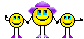 1
Приветствие. Greetings.
Речевая зарядка.
 «Отгадай слово»- “Who are these people?” 
Сценка : “What’s your job?”
Аудирование текста:  “Misha’s family”.
Правда или неправда. True or False.
Заполни таблицу. Complete the table.
Projects: «My Family and me»
Подведение итогов урока.
Домашнее задание.
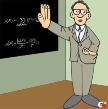 2
Today is Monday.
                        Class work.
 The theme of the lesson is 
         “My Family”.
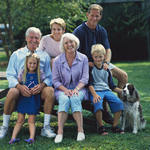 3
2.  Warming up. The poem: Good Rules.
  My sisters and brothers
  All go to school.
  We help one another.
  It is a good rule.
  We help our mother,
  When she washes or cooks,
  Together with father
  We like to read books.
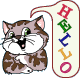 4
My Mum’s father is my ……….
My Dad’s mother is my  ………
My Mum’s brother is my ………
My Dad’s sister is my ………..
My brother’s mother is my ……..
My granny’s son is my ……….
My Mum’s son is my ………..
My Dad’s daughter is my …….
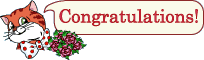 5
A teacher
A driver
A manager
A cosmonaut 
A cook
A singer
An officer
A famer
A dentist
An actor
A doctor
A cleaner
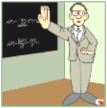 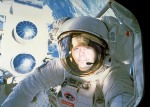 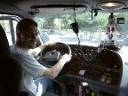 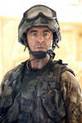 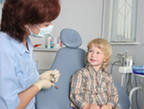 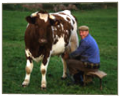 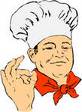 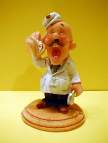 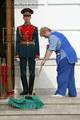 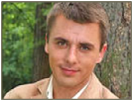 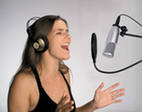 6
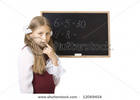 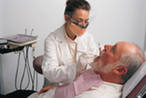 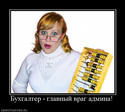 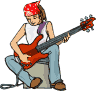 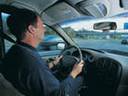 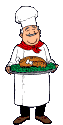 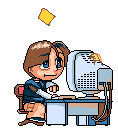 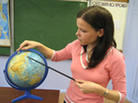 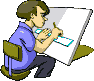 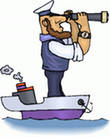 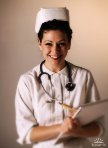 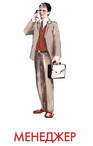 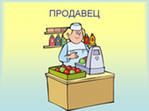 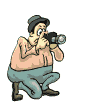 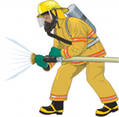 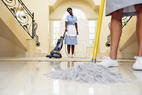 7
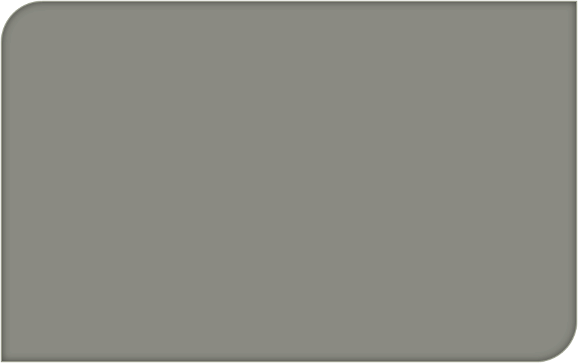 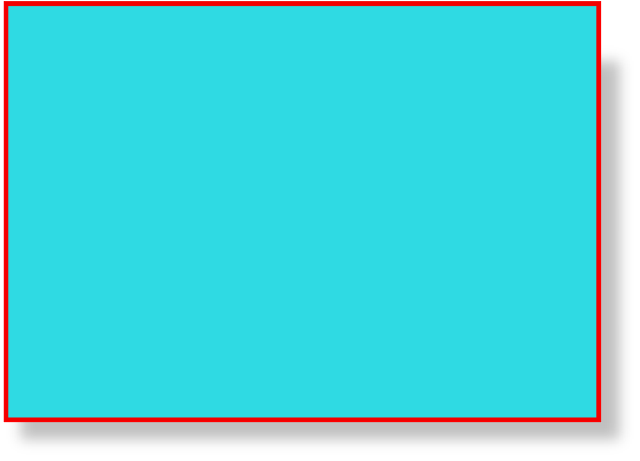 Misha’s family.
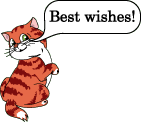 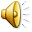 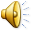 8
1. How old is Misha?
2. What is his mother’s name?
3. What is his sister’s name?
4. What is his father’s name?
5. Who is Pafnutiy?
9
Misha has got a big family.
His Dad’s name is Alex.
Misha’s Mum is a teacher.
Misha has got a brother.
Misha’s grandparents are in Rostov.
Misha is eleven.
He is good at school.
Misha has got a dog.
It’s name is Pafnutiy.
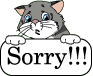 10
Misha’s family is not big.
Misha’s father’s name is Alex.
Misha’s mother is a doctor.
Misha has got a sister.
His grandparents are in Rostov.
Misha is ten.
He is good at school.
Misha has got a cat.
His cat’s name is Pafnutiy.
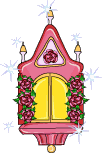 11
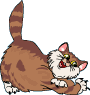 12
13
14
15
The presentation 
is made by 
Kristina Reizvich




                              Lyceum # 1-  2010
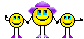 16
My mother` s name is Lyudmila . 
She has got brown hair, grey-green eyes. 
 My mother is very beautiful.
 I love her very much. 
My mother works in а military base. She likes cooking and working on a computer.
My father`s name is Sergey. 
He has got blond hair and green eyes. 
He is not very tall. 
My father is very sporty and clever. 
I love him too. My father is a military man. 
He is fond of sport and works hard.
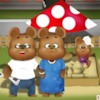 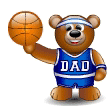 17
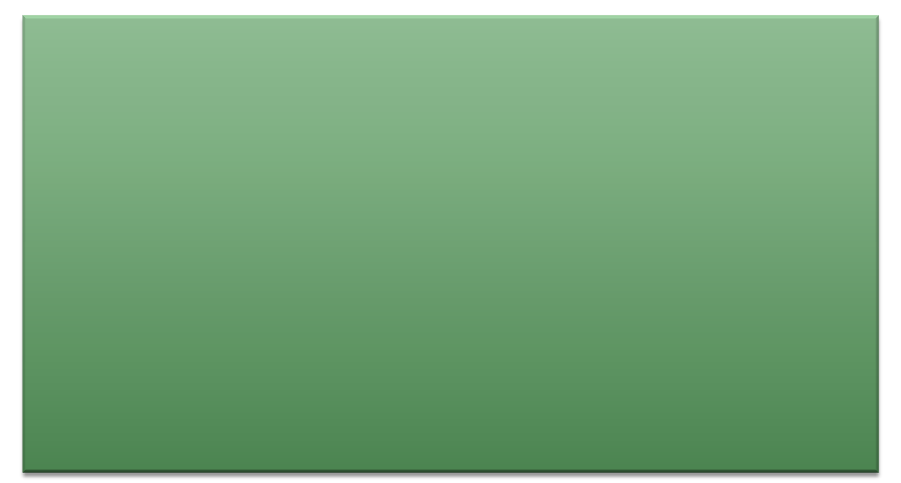 My brother`s name is Anton.  He is four.
He is short. My brother has got grey-blue eyes 
and blond hair.
He goes to the kinder garden 
and likes it very much. 
He is fond of playing 
with toy cars and my mobile phone. 
He is the best.
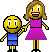 18
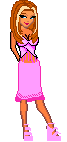 My name is Kristina .
 I`m a pupil . 
I study  at school in the 5th  form.
 I`m fond of English .
19
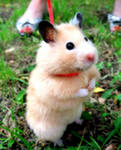 I have got two pets: 
a parrot Kapitalina
 and a hamster  Foma.
Kapa is two and Foma is one .
                             I love my pets very much.
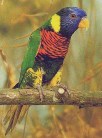 20
I love my family very much because it is friendly and happy!!!
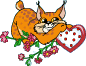 21
Лицей №1 им.Г.С.Титова
Презентацию подготовил  Суслов Никита
5 «Б» класс
Краснознаменск
22
My name is Nikita.
I am ten.
I study in the fifth form.
I often play hockey.
I like playing computer games, walking in the yard and drawing.
23
My mum’s name is Natasha.
She is 42.
She is very kind, beautiful and funny.
She is a housewife.
She always helps me because she loves me))
24
My dad’s name is Ivan.
He is 52.
He is hardworking, brave, intelligent and caring.
He likes hockey, basketball and swimming.
25
I like my Dad.
 We often play football, ice-skate, watch TV and swim together.
26
Her name is Julia.
She was born 18 years ago.
She is  a second-year student at MIIT.
Swimming and running are her hobbies.
27
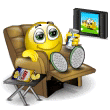 My Mom and  my sister run the house,
 do shopping and like talking together.
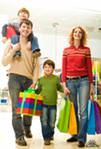 28
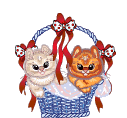 My family is friendly.
We spend a lot of time together.

I like my family and 
they love me to)))
29
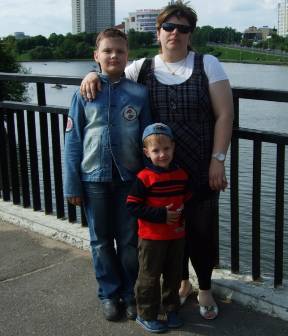 30
My name is Alex. My surname is Trushkevich. I am eleven. I’m a pupil. My family is not very big. I have got a mother, a father and a brother.
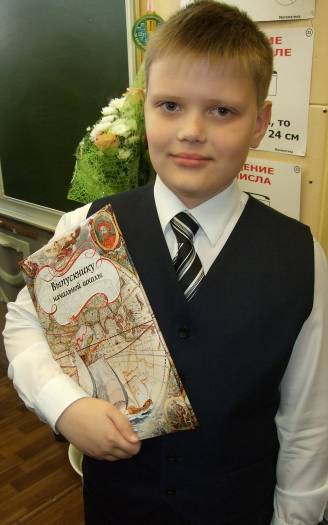 31
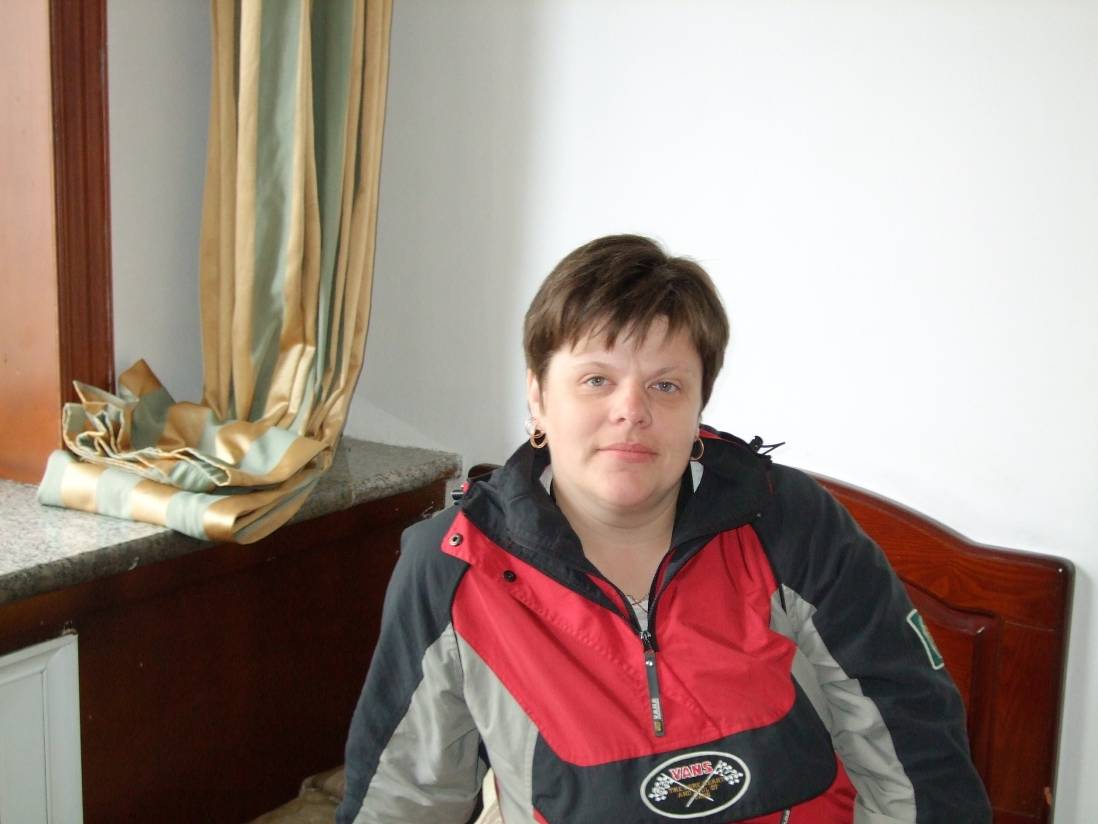 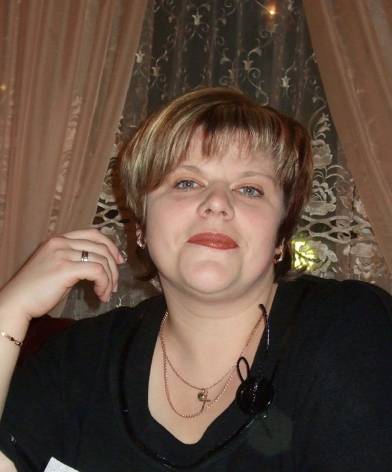 This is my mother. 
My mother’s
name is 
Valentina. 
She is thirty –five
She is very kind.
32
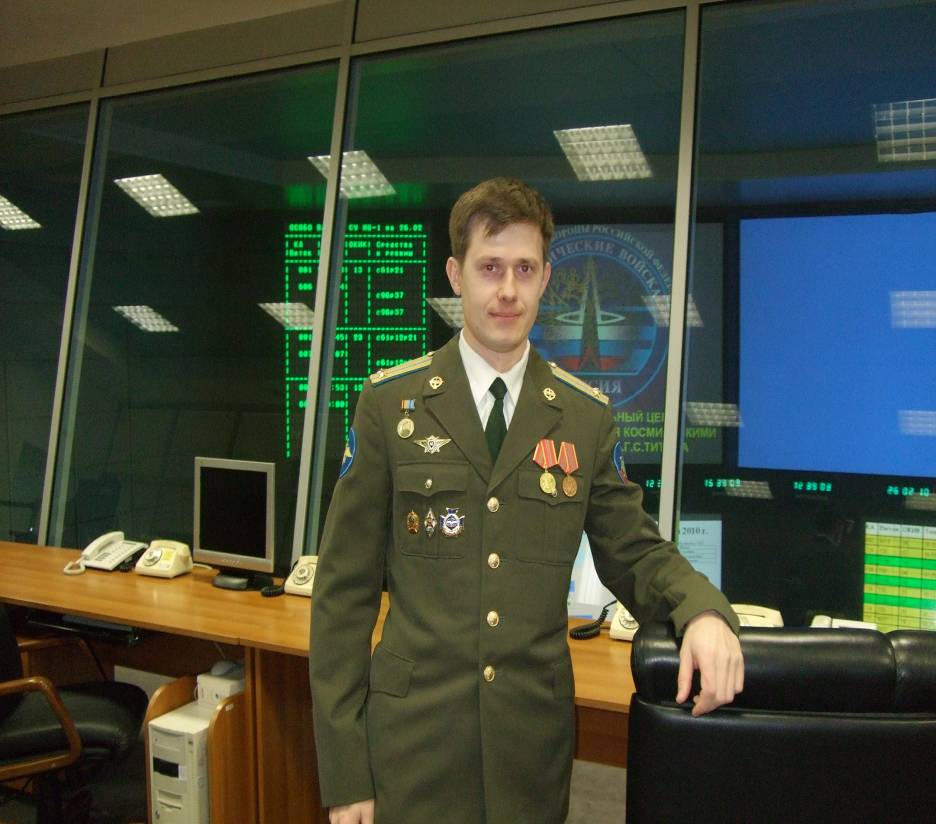 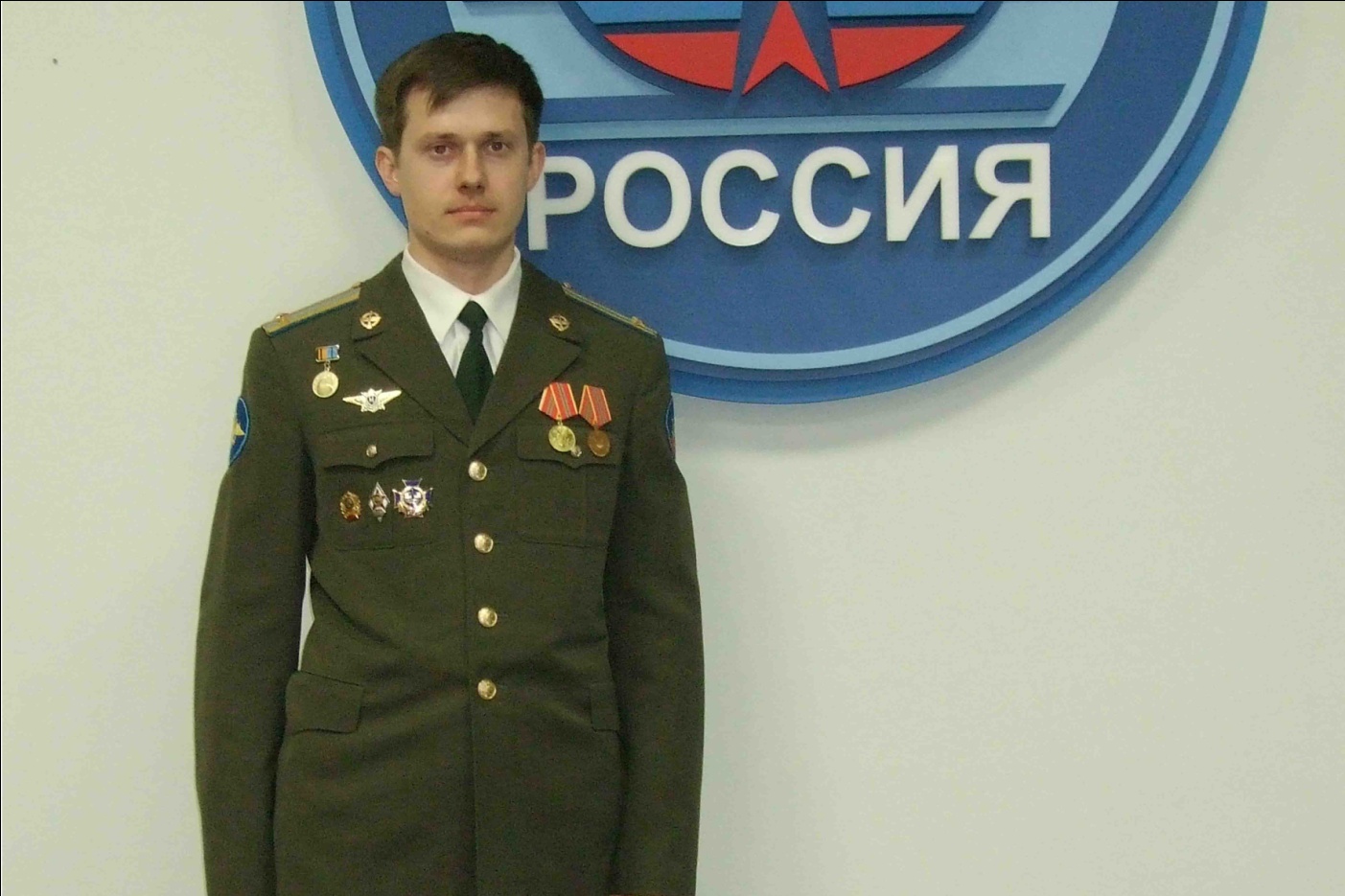 This is my Dad.
His name is Alexander.
He is thirty- five. 
He is an officer.
I love my father very much.
33
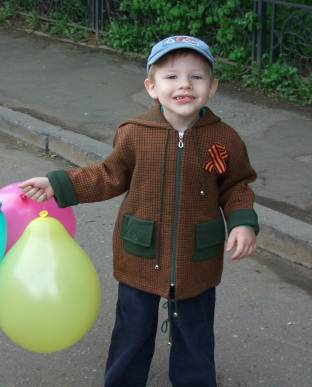 This is my brother.
My brother’s name is
Maxim. 
I call him Max. He is funny.
He is five, almost six. 
He likes to play computer games.
34
My family is very friendly.                                   We like to spend time together. 
      We like to watch TV, to work and to play in the country. 
		I love my family very much.
THE END
35
What is Kristina's mother’s name?
Has she got a brother or a sister?
What pets has she got?
What is Nikita’s Dad’s name?
What does he like to do with his father?
How old is his mother?
What is his sister’s name?
What is Alex’s mother’s name?
How old is his father?
His brother is six, isn’t he?
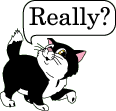 36
37